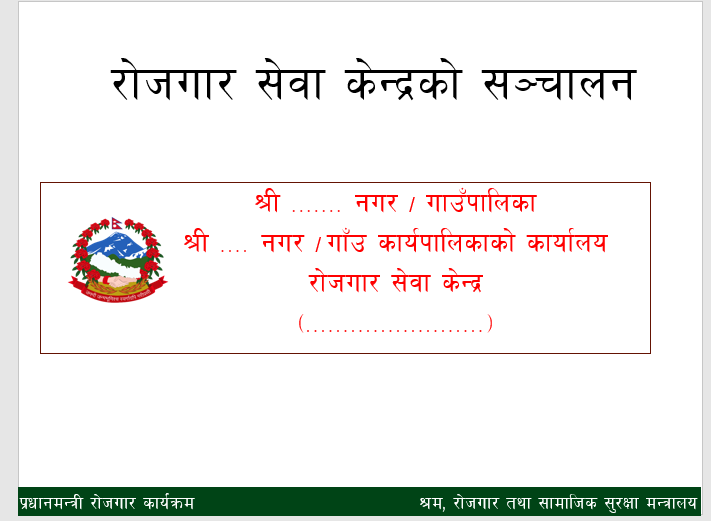 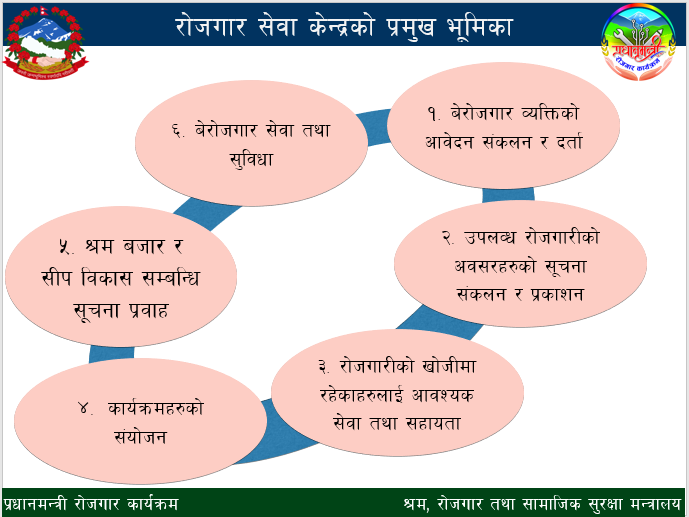 [Speaker Notes: Notes to Trainer: Please ask the questions to the participants.  Effort should be make to make it as interactive as possible.]
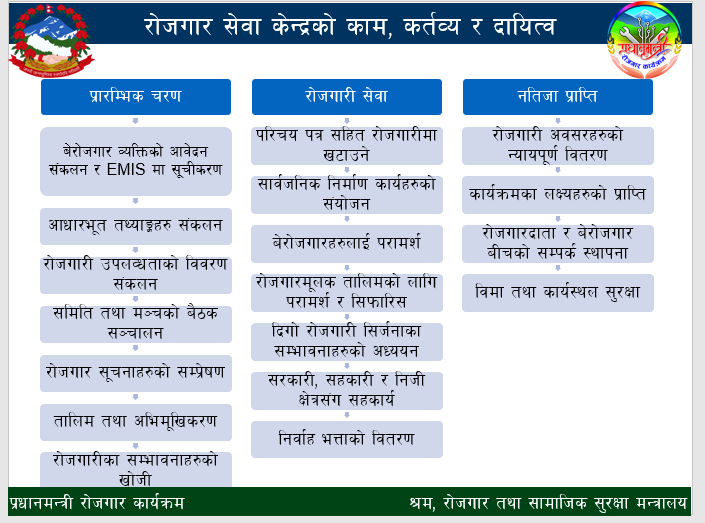 [Speaker Notes: Notes to trainer: This can be on lecture method.  This is related to Section 3 of Act & Regulation.]
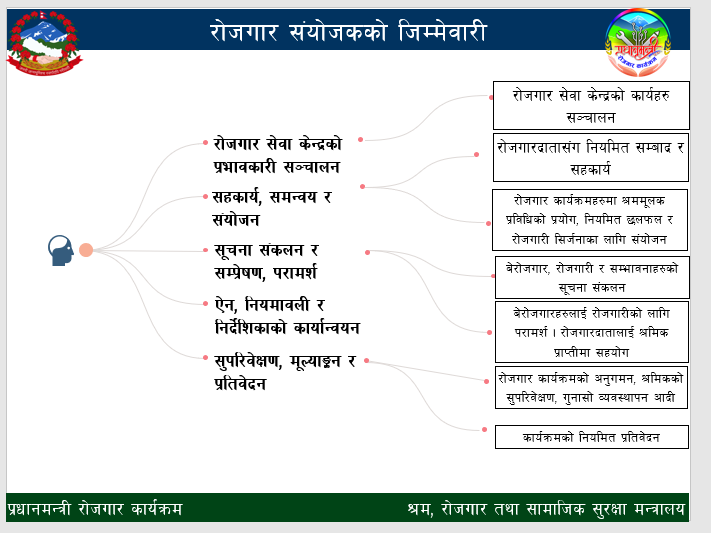 [Speaker Notes: Required skill and traits:   Excellent verbal and written communication, ability to understand complex written materials, concepts and ideas, excellent interpersonal skills, superior networking skills, superior problem-solving skills, decision making skills, ability to lead and motivate others]
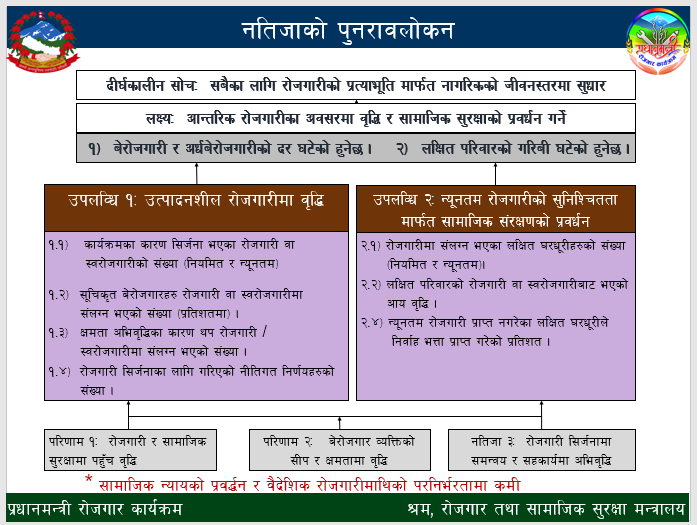 [Speaker Notes: Notes to trainer:  Ask the question to participant:  Do you know social security?  How does it work? How can you contribute?  Why we need employment to reduce the poverty and vulnerability in the society?]
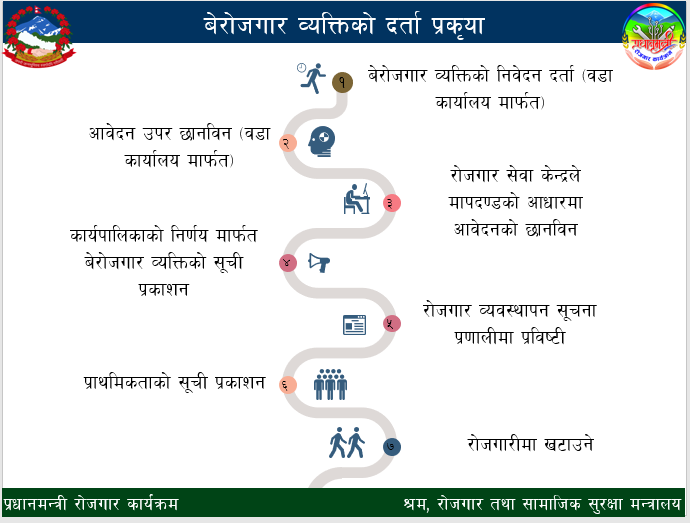 [Speaker Notes: Registration:  Chaitra of each year.]
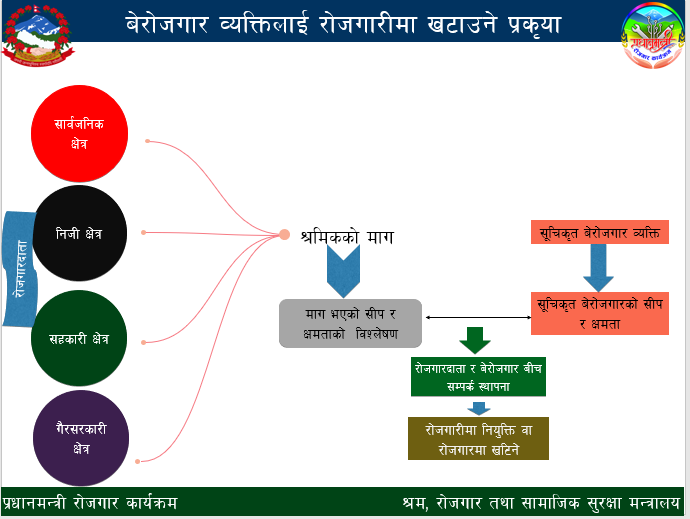 [Speaker Notes: Ask question to participant:  What could be the role of Employment Coordinator?]
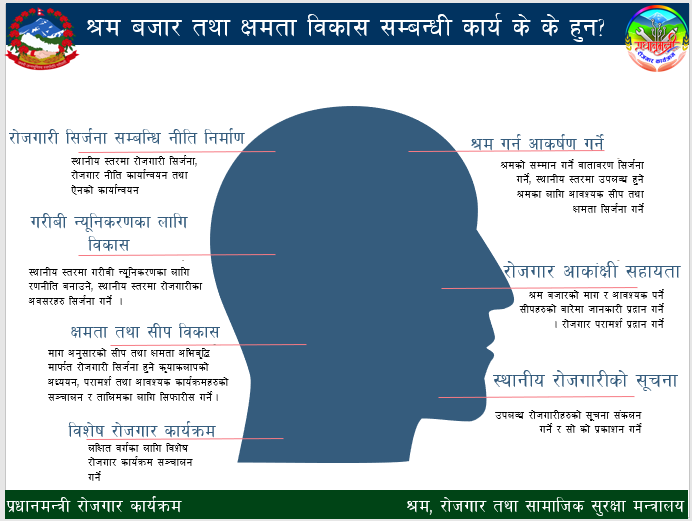 [Speaker Notes: Notes to Trainer:  You can skip this slide if you do not have time.]
धन्यवाद
[Speaker Notes: Notes to Trainer:  You can skip this slide if you do not have time.]